Мировой экономический кризис 1929-1933
Над презентации работали: Артемьев Павел, Гурин Александр,  Дубяго Павел, Кулак Глеб.
Положение США послеI –ой мировой войны. (1919-1929гг)
Промышленный рост.
Приостановлена инфляция.
Повышение уровня жизни населения.
 Этому способствовало скопление достаточных средств из-за торговли во время войны, займов странам участницам.
Причины кризиса:
Первая мировая война и ее последствия (нарушение традиционных хозяйственных связей, зависимость мировой экономики от США)
Кризис перепроизводства (связан с новыми технологиями массового производства) 
Биржевой кризис 1929 г. (падение курса ценных бумаг)
Финансовый кризис (бюджетный дефицит)
Последствия кризиса:
-»Чёрная пятница» 25 октября 1929г.

-банкротство
-рост безработицы
-социальные волнения

-прекращение финансовых потоков за границу
Доход на душу населения.
Правительство Герберта Гувера
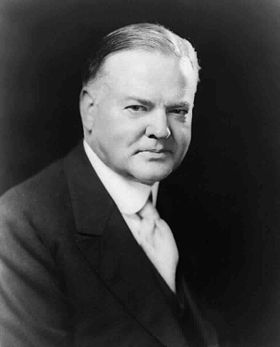 американский государственный деятель, 
31-й президент США (1929-1933),
Во время кризиса правительство Гувера, 
оказывало помощь «большому бизнесу». 
Пытаясь бороться с нищетой, Гувер убеждал хозяев 
не увольнять рабочих и не снижать зарплату; 
уговаривал благотворителей заботиться об 
оставшихся без средств американцах. В то же время 
президент считал, что пособие по безработице 
лишает американцев мотивации зарабатывать на жизнь
Правительство Ф.Д. Рузвельта
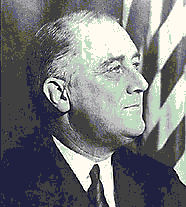 Франклин Делано Рузвельт, (30 января 1882— 12 апреля 1945,
32-й президент США (с 1933-1945)
четыре раза избирался на президентский пост, 
В 1931 году, создал в штате администрацию 
по оказанию помощи 
семьям безработных, учредил первый в США 
государственный фонд пособий по безработице, 
снизил налоги с фермеров.
Итоги «Нового Курса»
Обеспечение социального мира
-повышение уровня доходов
-концентрация производства
-расширение торгово-экономических отношений с другими странами
Мировой экономический кризис в странах мира (пути выхода из кризиса)
Франция («Народный фронт») • Повышение зарплаты • Законы о социальных гарантиях • Закон о договоре между предпринимателем и профсоюзами • Реформа банковской системы 
Швеция, Дания Демократический путь 
Германия, Италия Тоталитарный путь 
Великобритания Возвращение к консервативной политике 
Латинская Америка Национализация промышленности и земли
Даты
24 октября 1929 г.-Биржевой крах в Нью-Йорке.
29 октября 1929 года-«Черный» вторник.
1929-1933гг.-«Великая депрессия»
1929-1933гг.-Президентство Гувера
1933-1945гг.-Президентство Рузвельта